Викторина«Сказочная осень»
Разработано учителем начальных классов ГБОУ РЦДО детей инвалидов г.Белорецк Республика Башкортостан 
     Калашниковой Юлией Николаевной
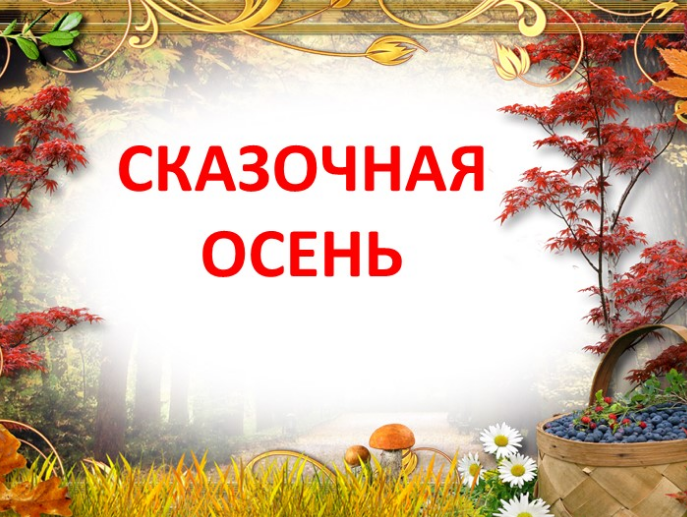 Задание 1
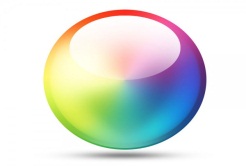 Ответ:
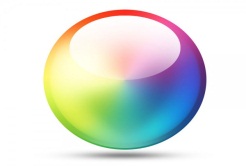 Задание 2
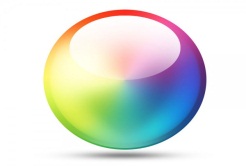 Ответ:
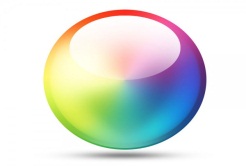 Задание 3
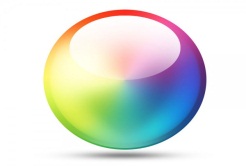 Ответ:
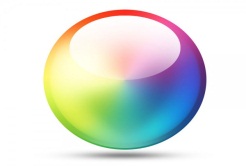 Задание 4
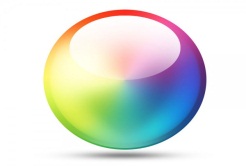 Ответ:
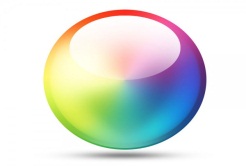 Задание 5
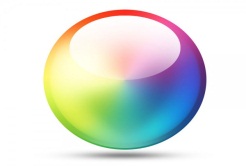 Ответ:
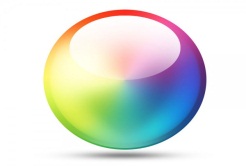 Задание 6
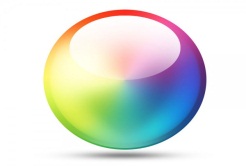 Ответ:
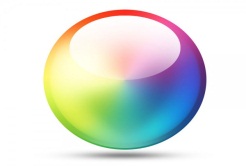 Поздравляем ПОБЕДИТЕЛЯ !